Faculty Senate: Communication and engagement survey
February 26, 2024 - Presented to ASU Faculty Senate
Whitney Hansen, Elisa Kawam, Scotty Craig
Overview of the data & analytic method
Total responses, N= 63; 56% Tempe, 24% Downtown, 11% Poly, 10% West
Analysis: Content and Discourse analysis combined with inductive reasoning

Five Questions were asked:
What methods do you currently use to disseminate senate-related information to your constituents? 
As a faculty senator, what methods/opportunities are you provided to address faculty?
What could be done to improve the way you communicate about the Senate with your constituents? 
Senate leaders would like to increase representation at faculty events. What community building events does your unit participate in or organize? 
We would like to know how to best build community with your unit/college. If possible, provide one or two recommendations for faculty senate community building events.
Summary:
Major Takeaway #1: Faculty are overwhelmed with the amount of information and need help communicating clearly, accurately, and consistently. 


Major Takeaway #2: There is a need/want for community and social interaction. This is an avenue to fortify culture in the Senate and to promote shared governance.
Summary of responses:
Major Takeaway #1: Faculty are overwhelmed with the amount of information and need help communicating clearly, accurately, and consistently. 

Actions:  Philip Vandermeer (Senate Secretary) creates and disseminates major points
 from each Senate meeting. Campus presidents forward to their senators. 
Senators can forward to constituents as/if they wish.
Summary of responses:
Major Takeaway #2: There is a need/want for community and social interaction. This is an avenue to fortify culture in the Senate and to promote shared governance.

Actions: Social gatherings before Senate meetings. 
	       Increased interaction/engagement in Senate meetings. 
       Senate Open House on March 22nd from 10 - 2pm in INTDS B167 & 169
Break out discussion questions: 

What are the barriers for engagement with the senate - for you as a senator and for your constituents?

What additional support would be helpful?
What else can we do?
Take a moment to provide your thoughts…
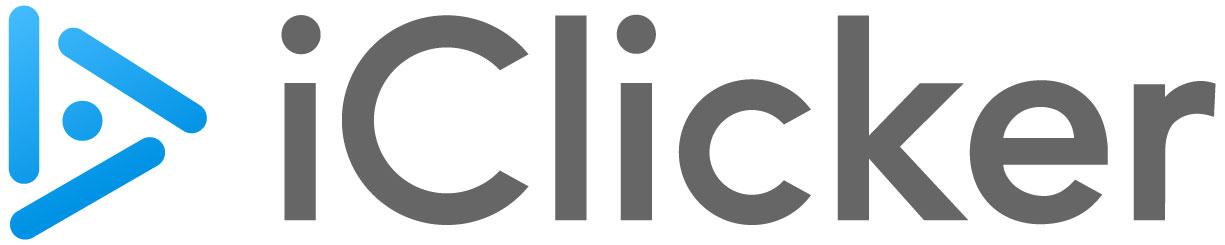 What additional support/resources would help you as you engage with the Senate? Please be as specific as you can so we can properly follow up.
Thank you!
ekawam@asu.edu
whitney.hansen@asu.edu
scotty.craig@asu.edu